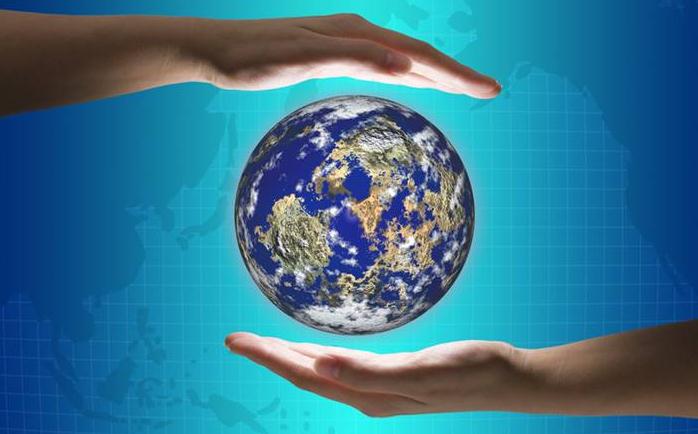 SECURITY & SAFETY EXHIBITIONSCONNECTING LOCAL & GLOBAL MARKETS
THE EXISTING NETWORK
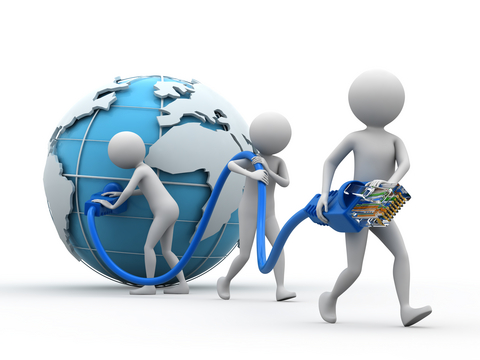 THE SECURITY SECTOR
 Three events, a single Focus
We’ve already a performing and well defined platform…
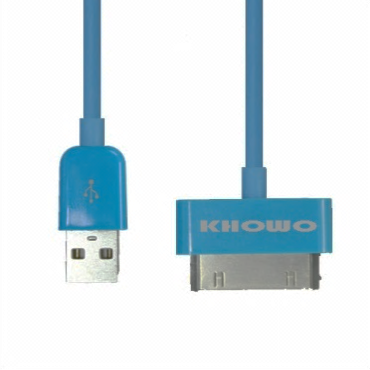 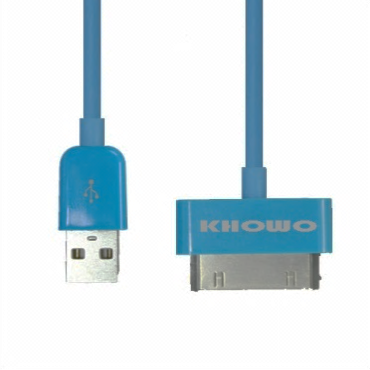 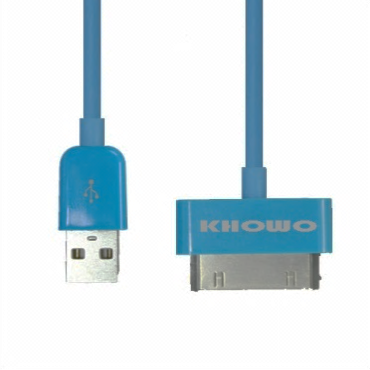 EXPOSEC
San Paolo – Brazil
Annual, May
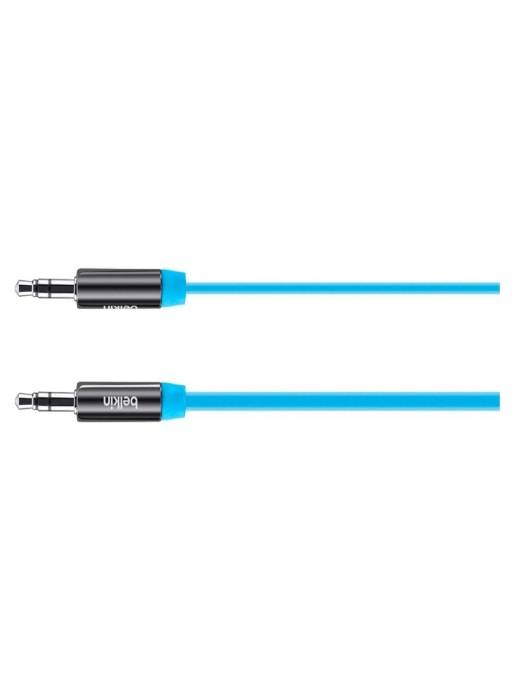 FISP
San Paolo – Brazil
Biennial, October
SICUREZZA
Milan – Italy
Biennial, November
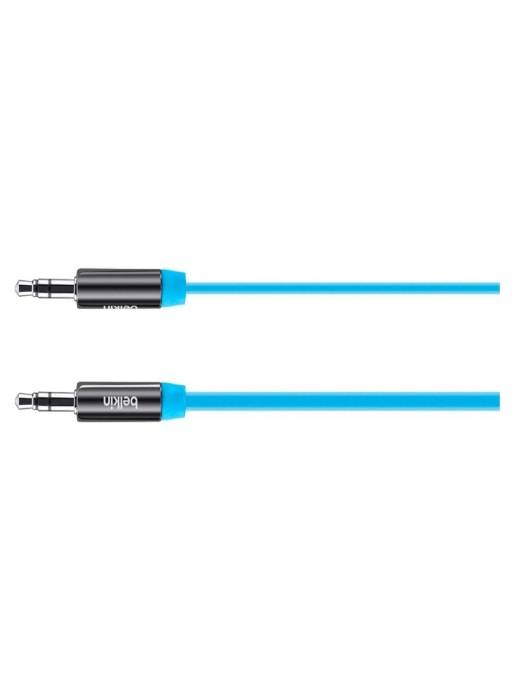 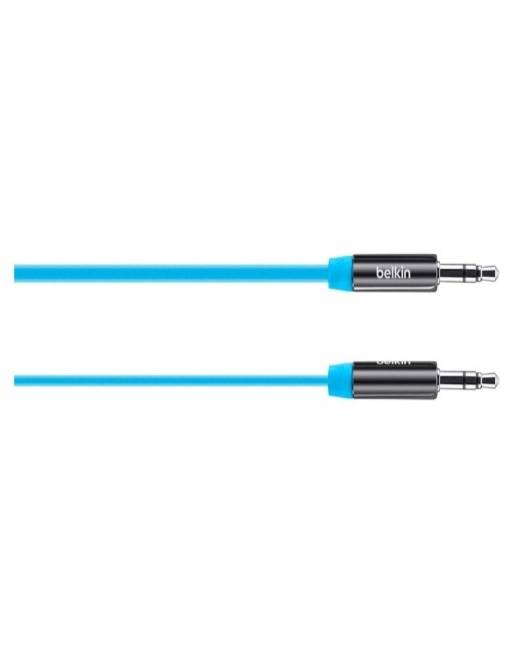 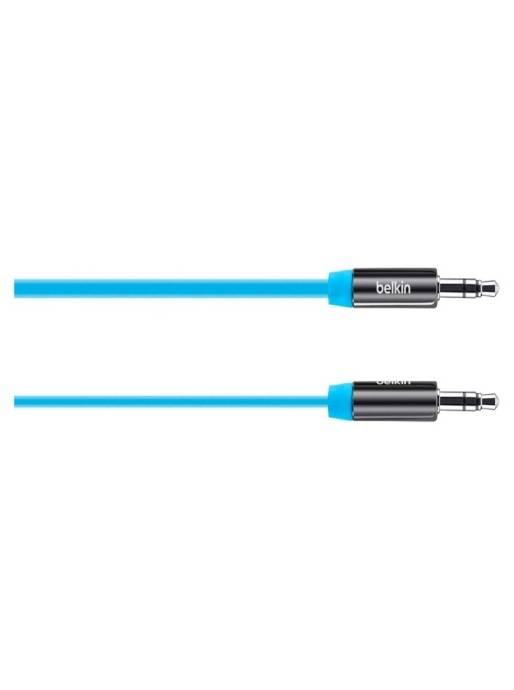 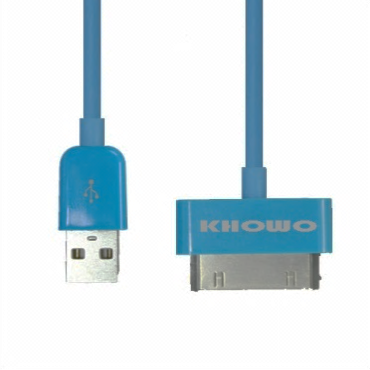 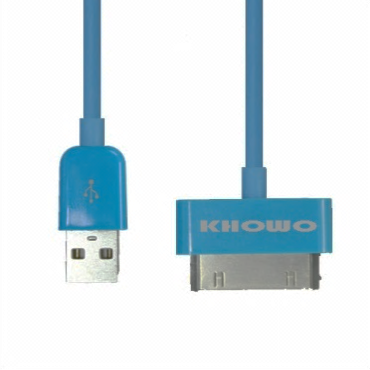 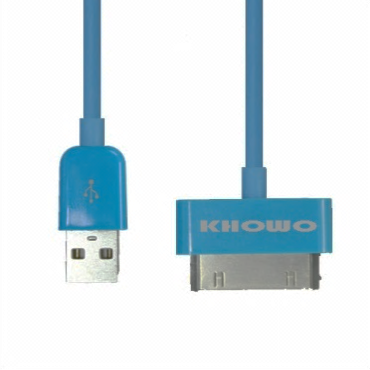 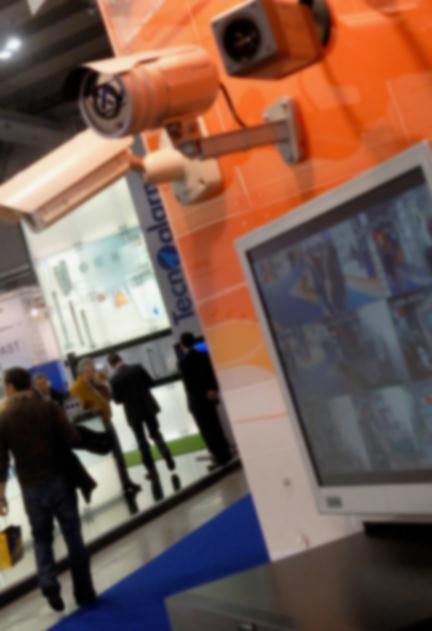 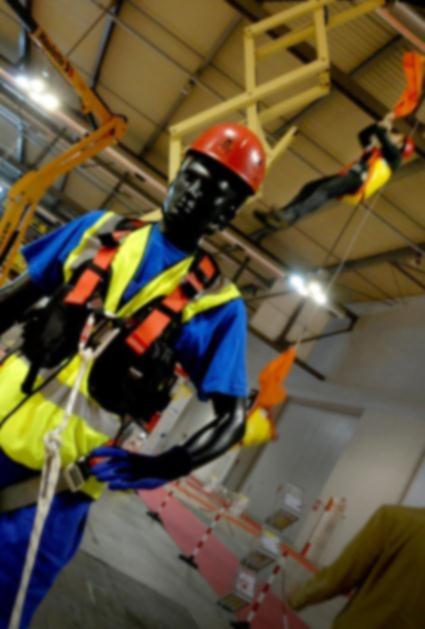 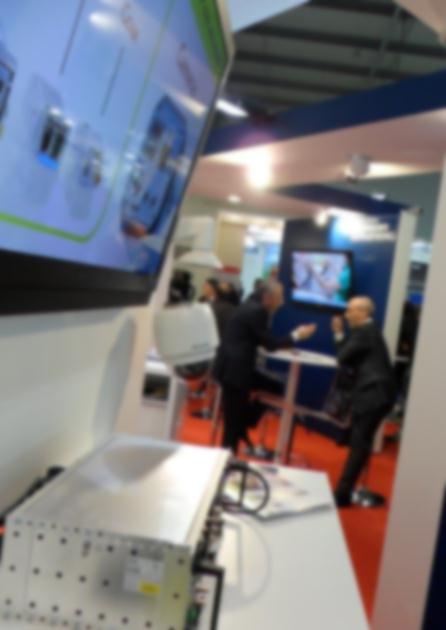 Security
Security
Safety
Uniforms
Fire prevention
Health promoters
Automation
Chemicals
Collective protection equipment
Detectors
Equipment for work at height
Personal protection equipment
Measuring instruments
Signage and special vehicles
Anti-intrusion
Fire prevention and detection
Passive defence
Home & building automation
Intelligence and anti-terrorism
Local police and private security
Cyber and ICT security

NEW PRODUCTS 2014:
Safety (Fire prevention - extinction– PPE)
Road safety
Access controls
Central monitoring stations 
Security + govern associations
CCTV
Corporate protection
Data security
Electronic security
Identification systems
Monitoring centrals
Residential security
Security locks and surveillance
THE SECURITY SECTOR
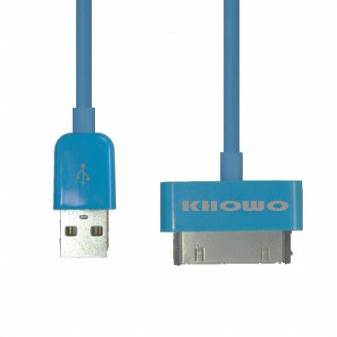 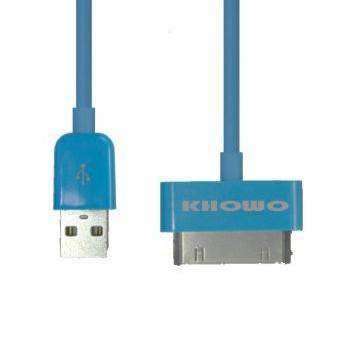 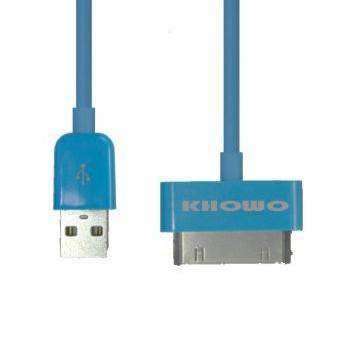 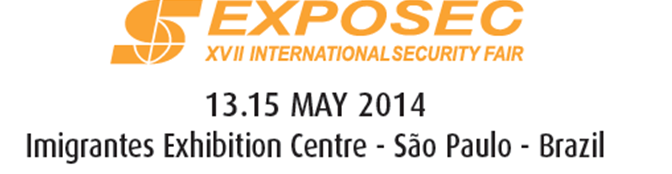 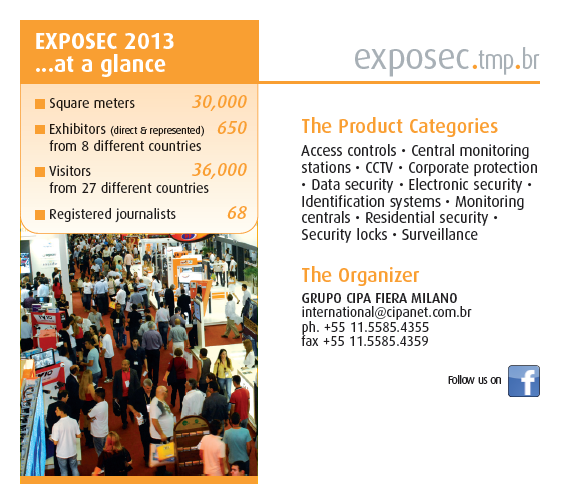 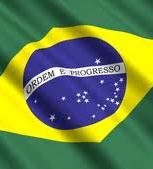 *
Visitor
Administrator, analyst, buyer, Civil Guard, consultant, coordinator, detective, distributor, engineer, human resources, inspector, installer, instructor, manager, marketing, monitoring, owner, professor, representative, sector responsible, security agent, supervisor, technician
* = gross sqm
THE SECURITY SECTOR
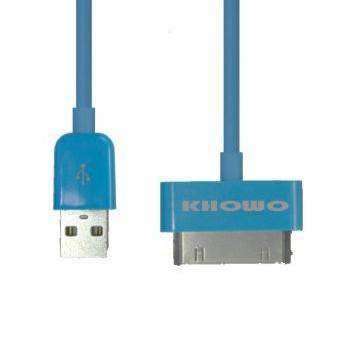 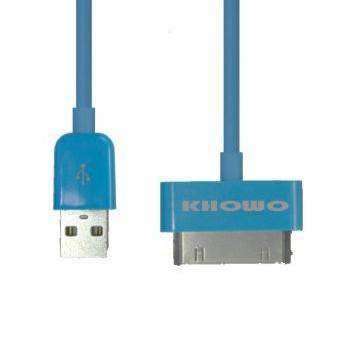 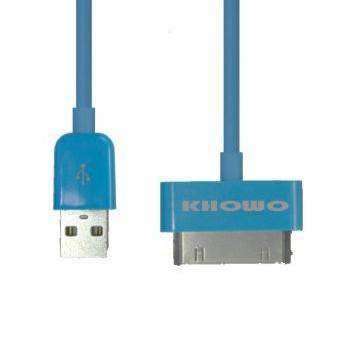 EXPOSEC – TREND 2012-2013
THE SECURITY SECTOR
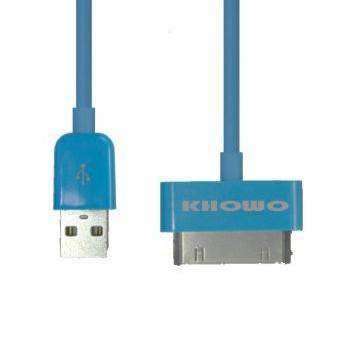 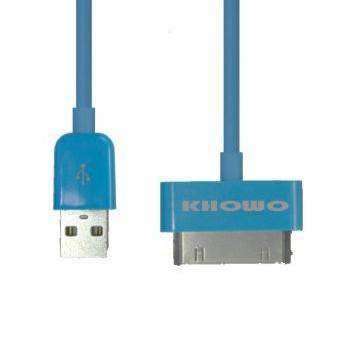 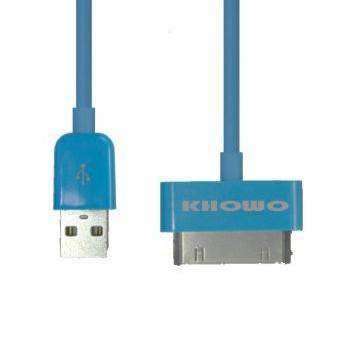 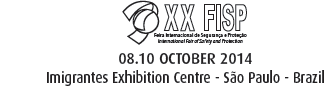 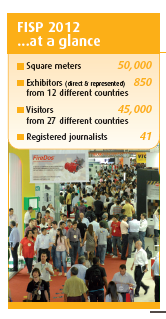 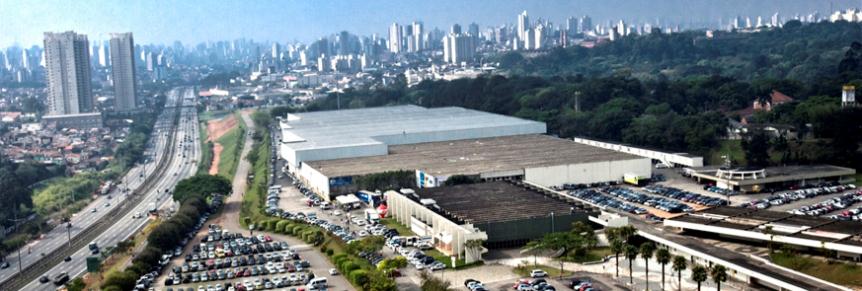 *
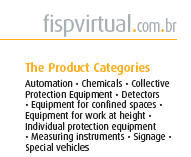 Visitors
Dealer / retailer, director, fireman, hygienist, labor doctor and nurse, assistant, labor psychologist, labor safety assistant, labor safety engineer, labor safety technician, patrimonial security, phonoaudiologist, preventionist, risk inspector, safety manager, student, teacher.
* = gross sqm
THE SECURITY SECTOR
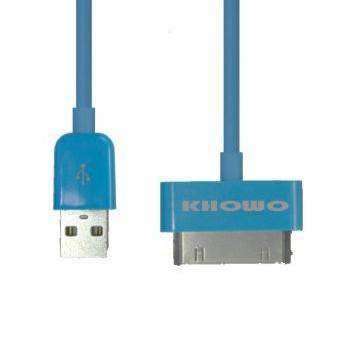 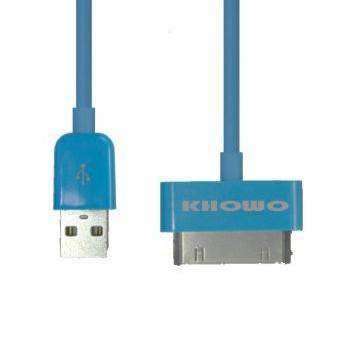 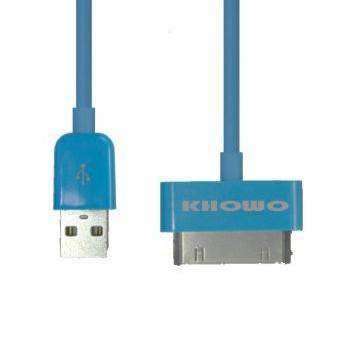 FISP – TREND 2012-2010
THE SECURITY SECTOR
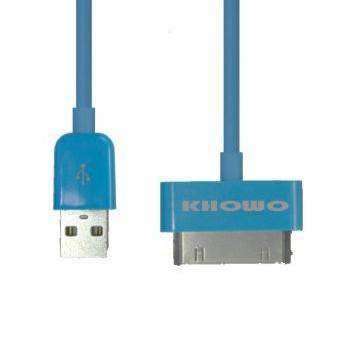 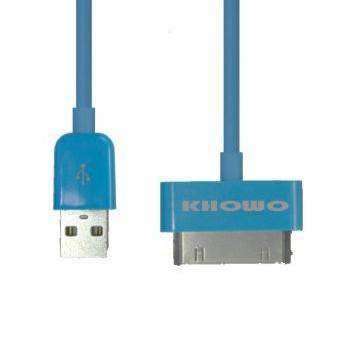 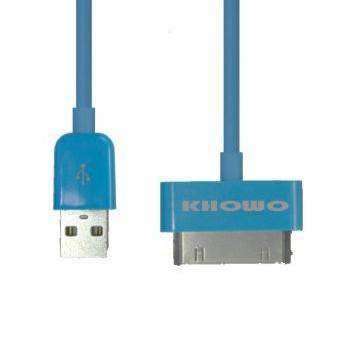 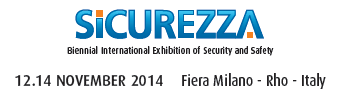 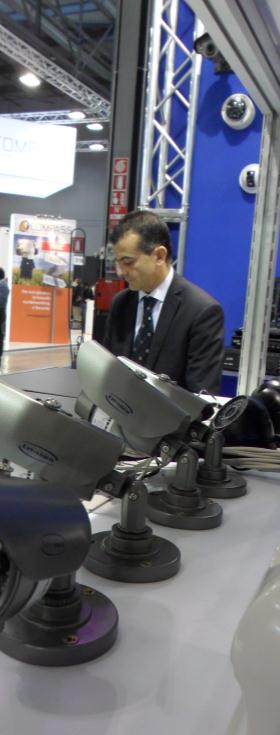 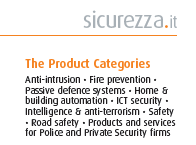 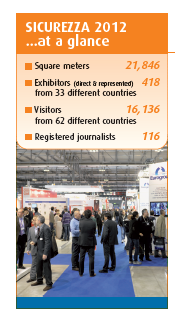 *
Visitors
Installers, security & risk manager, safety manager, suppliers, system integrator, final users (banks, retail outlet, large retailers…), institution, police forces and private security
* = gross sqm
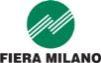 THE SECURITY SECTOR
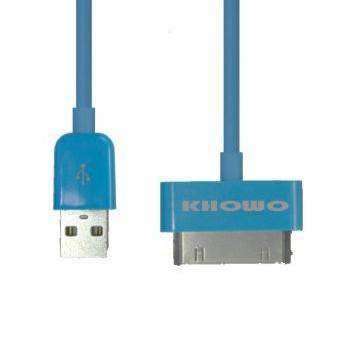 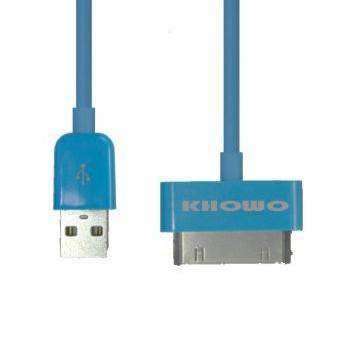 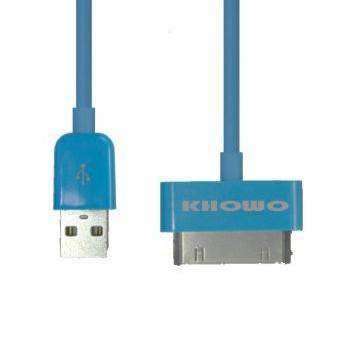 SICUREZZA – TREND 2010-2012
THE GLOBAL OFFER
Security
Commercial Solutions
Security 
Civil 
Solutions
Personal
Protection
Equipment
Fire
Prevention
Systems
Security Industrial Solutions
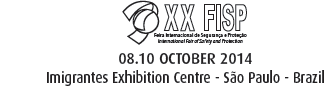 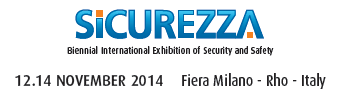 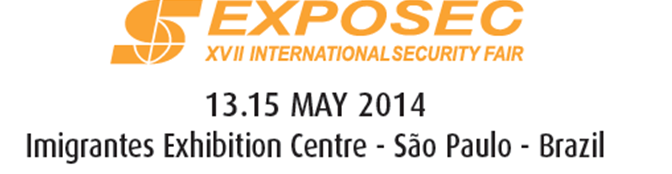 Three different exhibitions, one shared target
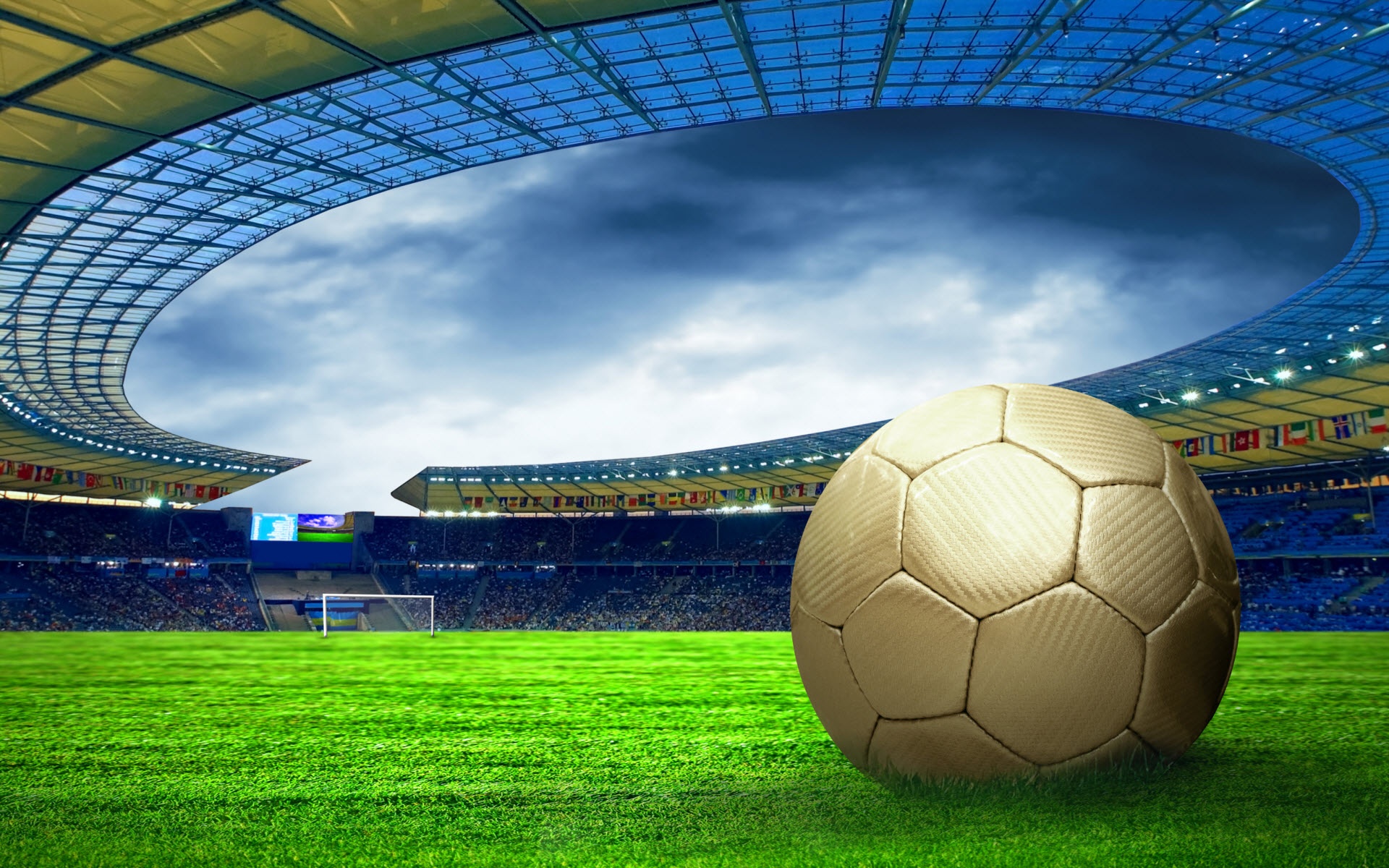 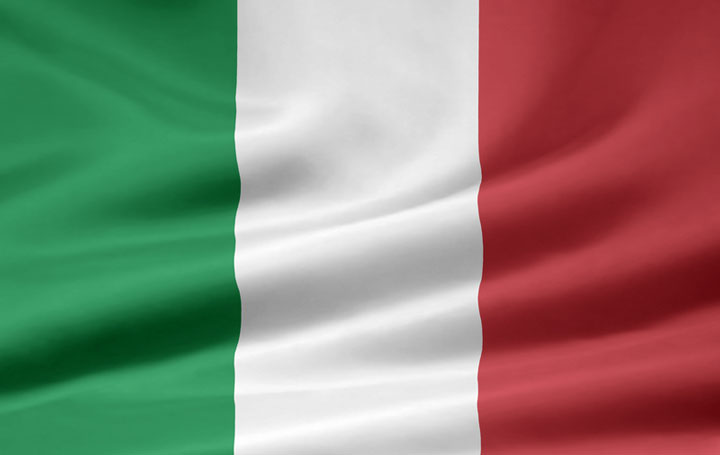 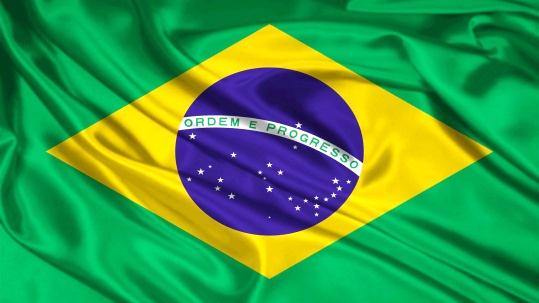 2 - 1
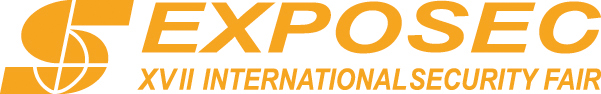 Three Players,One Team,A Goal…
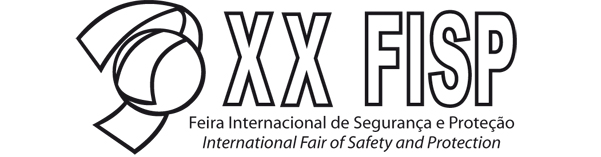 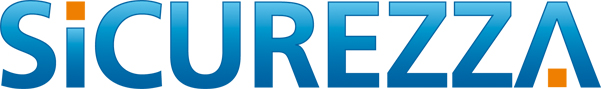 THANKS!
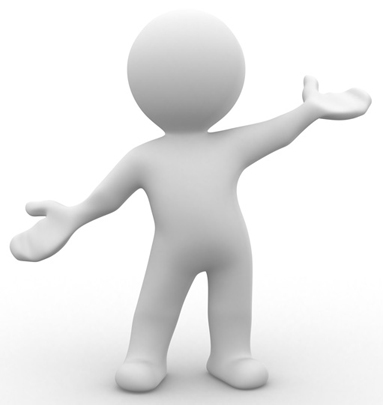